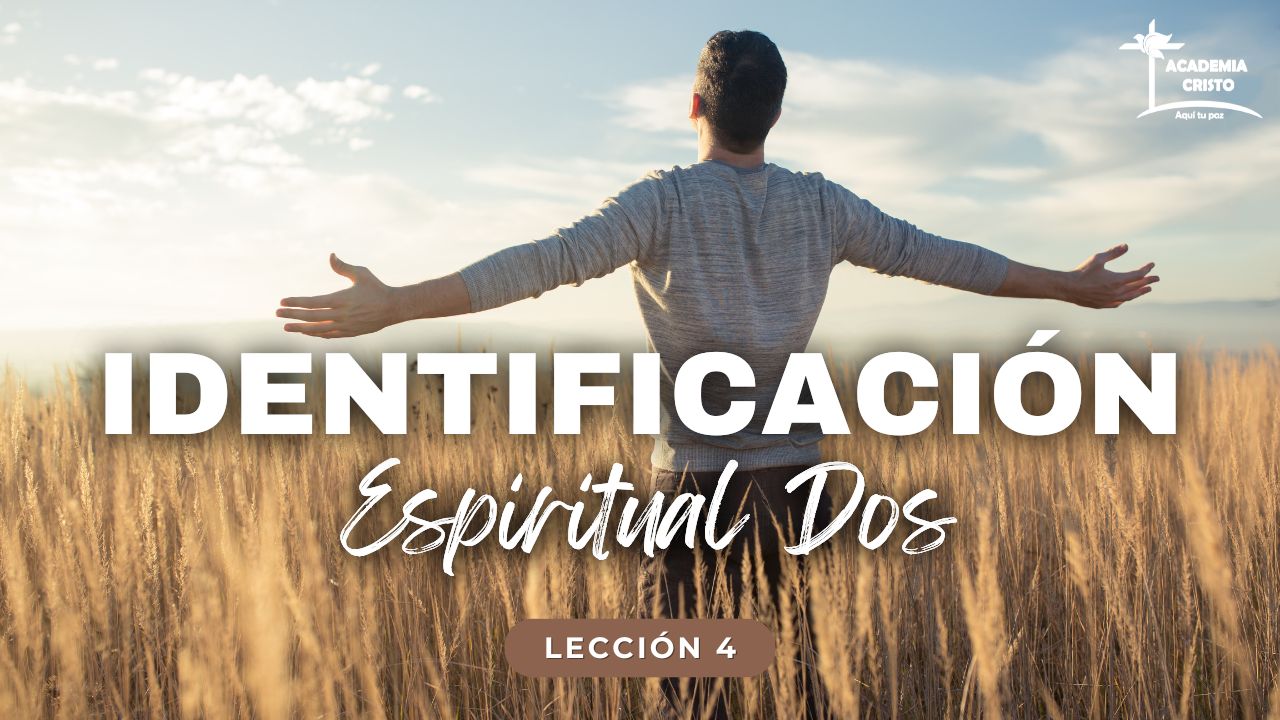 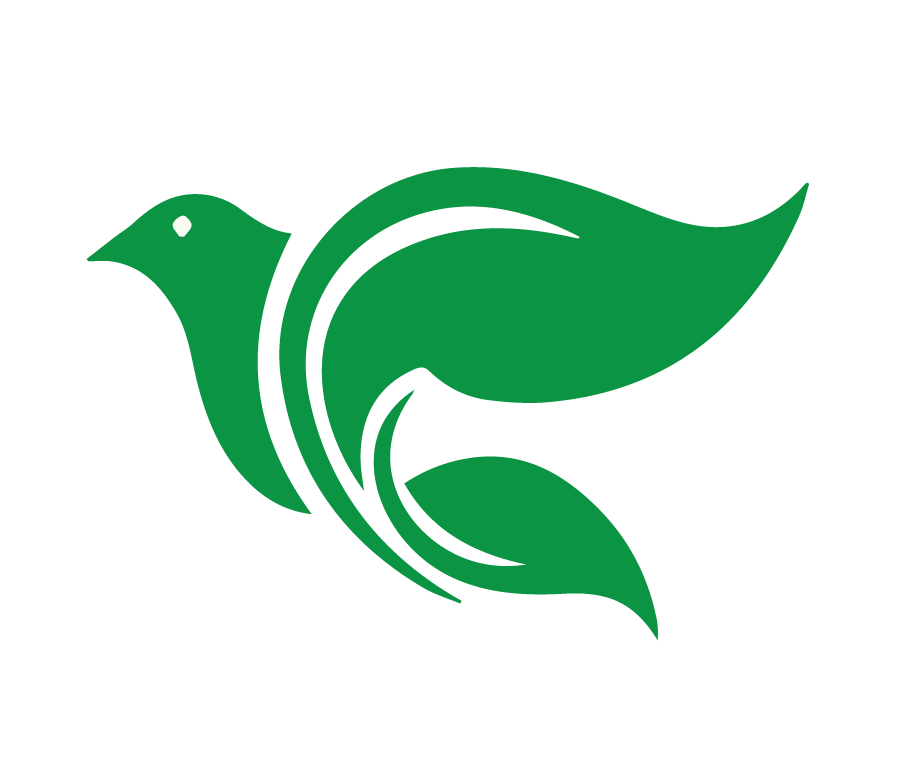 Oración
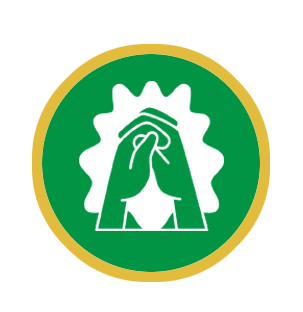 [Speaker Notes: Oración: Amado Dios eterno, eres el mismo ayer, hoy y siempre. Tu palabra refleja esa inmutabilidad, y te alabamos por ello porque eso significa que tu amor por nosotros nunca terminará y nunca cambiará. Guíanos para que leamos tu Palabra recordando su unidad e inmutabilidad. En el nombre de Jesús oramos. Amén.]
Objetivos de la Lección
Identificar otras maneras de decir que la Biblia se interpreta a sí misma.
Usar el contexto más amplio para entender mejor los sacrificios.




Génesis 1:1-25.
[Speaker Notes: Objetivos de la lección
Identificar otras maneras de decir que la Biblia se interpreta a sí misma.
Usar el contexto más amplio para entender mejor los sacrificios.]
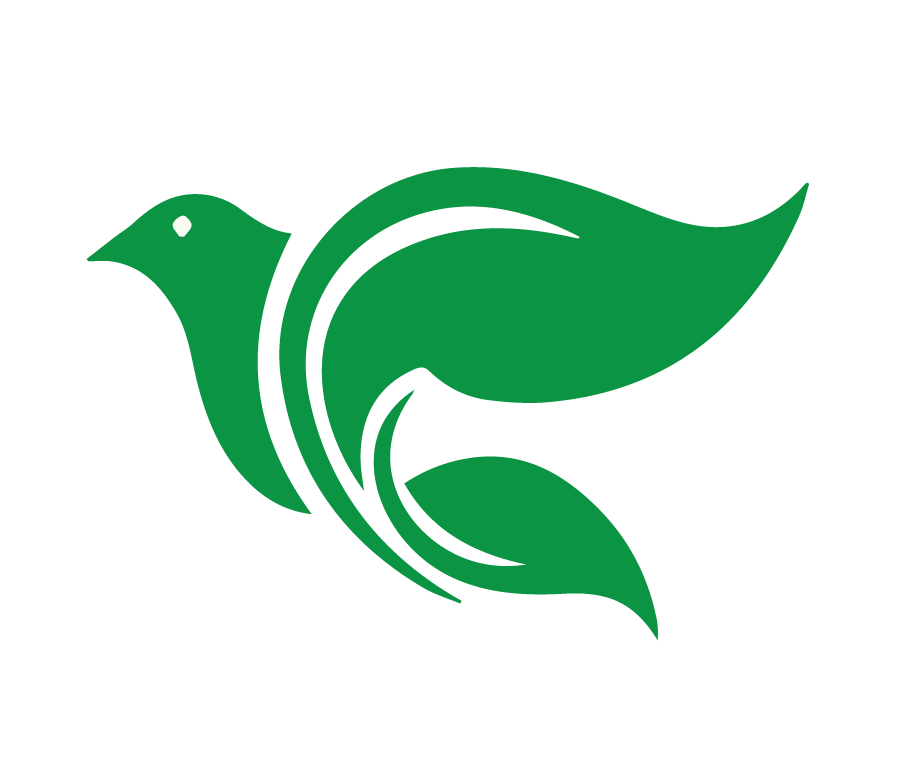 Unas palabra sobre la Interpretación bíblica
Para Lutero, la única manera en que un intérprete puede estar seguro de que su interpretación es la correcta es si deja que Dios le diga lo que significa un pasaje. Esto no ocurre por algún tipo de iluminación inmediata venida Dios, sino del estudio cuidadoso de la Escritura, en el que la razón juega el papel que le corresponde como servidora, no como señora.
[Speaker Notes: Leamos una sección del mismo libro de interpretación que usamos en la lección anterior: ¿Qué te llama la atención?]
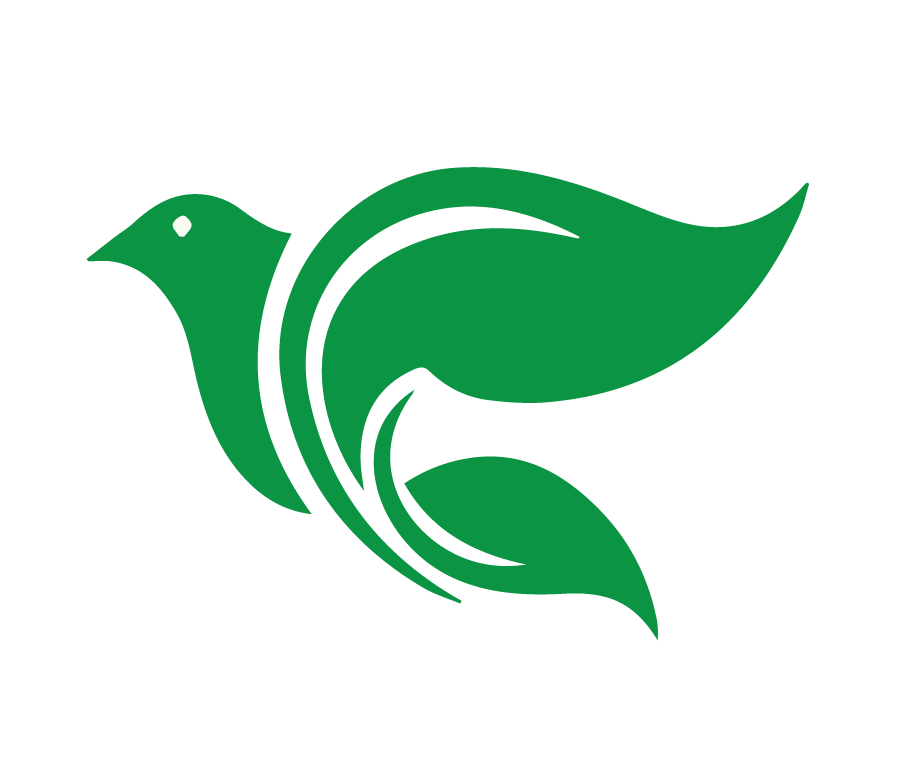 Unas palabra sobre la Interpretación bíblica
En la aproximación de Lutero, además de considerar los contextos histórico y gramatical, se considera un tercer contexto de suma importancia, a saber, el contexto escritural.
La Escritura debe interpretar a la Escritura, insistía Lutero. El significado de un pasaje dado se determina sólo:
[Speaker Notes: Hagan un círculo alrededor de tres palabras que ustedes prefieren para comprender el significado bíblico de la palabra "justificación".]
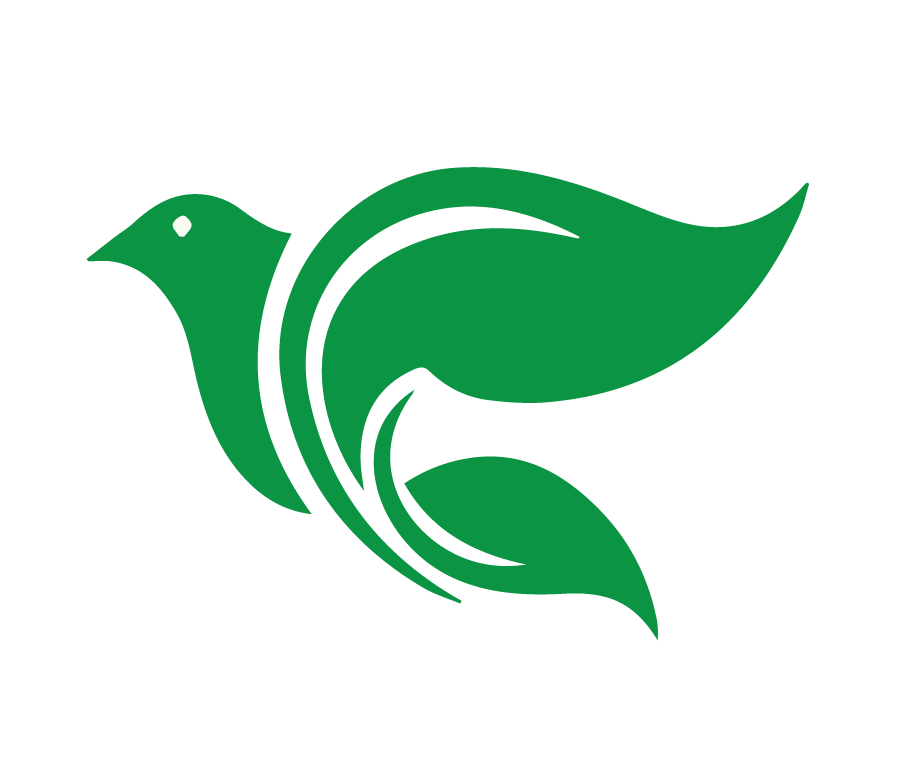 Unas palabra sobre la Interpretación bíblica
1. Por comparación de lo que dice con todos los otros pasajes de la Escritura que tratan el mismo tema, y luego,2. Por permitir que lo que Dios dice en todos esos otros pasajes explique lo que Dios quiere decir con las palabras del pasaje en estudio.Esta es la única manera correcta de interpretar un pasaje de la Escritura porque de esta manera Dios mismo viene a ser el árbitro de lo que él quiere decir con esas palabras.
[Speaker Notes: Esta cita fue tomada de la página 66 de La historia y práctica de la hermenéutica bíblica.
Fíjate en las frases que muestran que la Biblia se interpreta a sí misma.
Dios mismo es el árbitro.
Comparación de lo que dice con todos los otros pasajes.
La razón desempeña el papel que le corresponde como servidora.
Contextos histórico y gramatical.
Contexto escritural.
Estudio cuidadoso de la Escritura.]
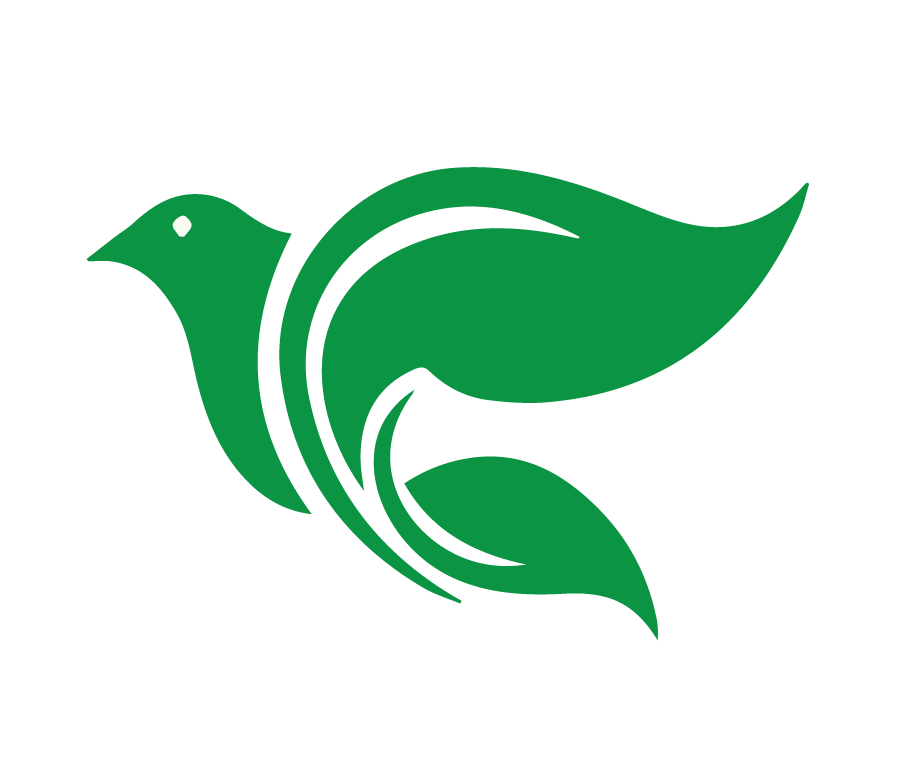 Estudio de los sacrificios
Lee Hebreos 10:1-4, 11-14. ¿Qué puedes aprender sobre el Antiguo Testamento a partir de esta sección del Nuevo Testamento?
[Speaker Notes: La unidad de las Escrituras significa que el Antiguo Testamento puede enseñarnos sobre el Nuevo Testamento, y que el Nuevo Testamento puede enseñarnos sobre el Antiguo Testamento. Ese es el sentido más amplio de cómo el contexto puede ayudarnos a crecer en la fe.]
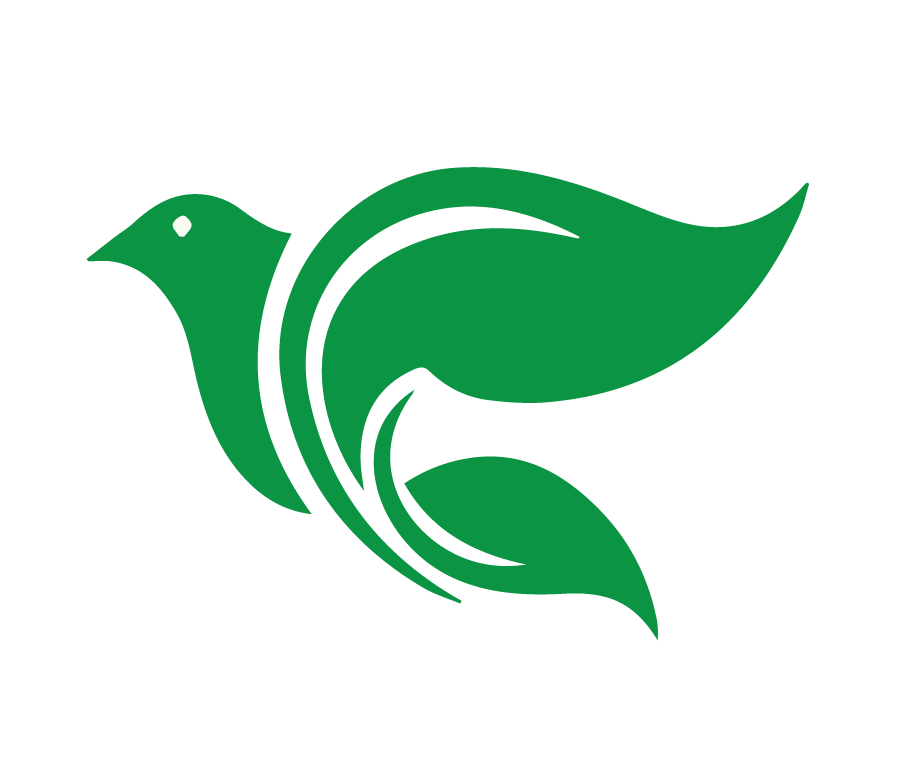 Estudio de los sacrificios
La ley es apenas el contorno de los bienes venideros, y no su imagen real. Por eso jamás podrá hacer perfectos a los que cada año se acercan a Dios para ofrecer los mismos sacrificios. 2 Si en realidad pudiera, entonces los que rinden este culto, una vez limpios, dejarían de ofrecerlos, pues ya no tendrían más conciencia de pecado.
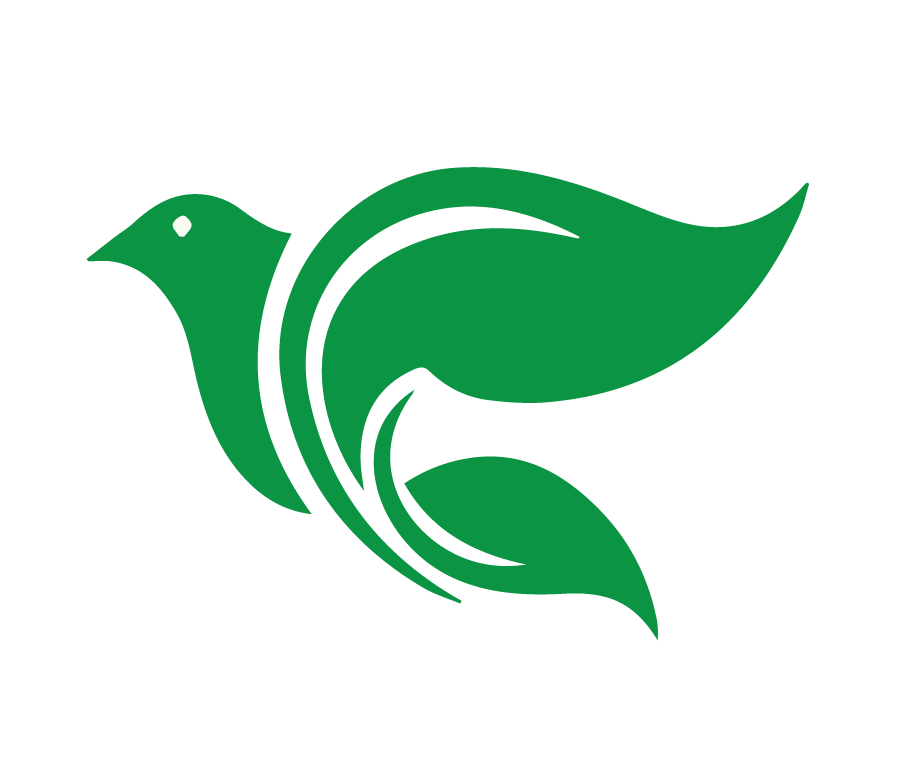 Estudio de los sacrificios
3 Pero con estos sacrificios, cada año se hace memoria de los pecados, 4 porque la sangre de los toros y de los machos cabríos no puede quitar los pecados. 11 Todo sacerdote ministra día tras día, y una y otra vez ofrece los mismos sacrificios, los cuales nunca pueden quitar los pecados. 12 Pero Cristo, después de ofrecer una sola vez un solo sacrificio por los pecados, para siempre se sentó a la derecha de Dios,
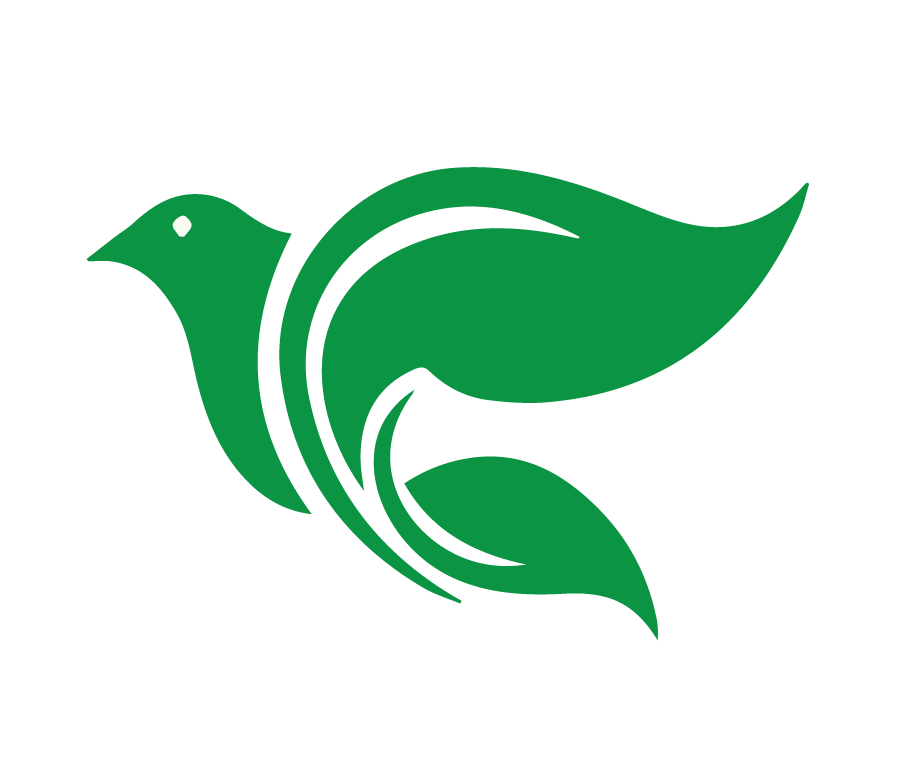 Estudio de los sacrificios
13 y de ahí en adelante está en espera de que sus enemigos sean puestos por estrado de sus pies. 14 Él, por medio de una sola ofrenda, hizo perfectos para siempre a los santificados.
[Speaker Notes: La unidad de las Escrituras significa que el Antiguo Testamento puede enseñarnos sobre el Nuevo Testamento, y que el Nuevo Testamento puede enseñarnos sobre el Antiguo Testamento. Ese es el sentido más amplio de cómo el contexto puede ayudarnos a crecer en la fe.

Lee Hebreos 10:1-4, 11-14. ¿Qué puedes aprender sobre el Antiguo Testamento a partir de esta sección del Nuevo Testamento?


El sistema de sacrificios del Antiguo Testamento era solo un contorno de lo que vendría.
Los sacrificios del Antiguo Testamento no perdonaban los pecados.
Los sacrificios del Antiguo Testamento que se hacían una y otra vez apuntaban al sacrificio de Cristo, que fue hecho una sola vez.
La sangre de los animales no puede eliminar los pecados.
Los sacrificios le recordaban a la gente sus pecados.
Los sacerdotes del Antiguo Testamento eran solo sombras de Cristo, el gran Sumo Sacerdote.]
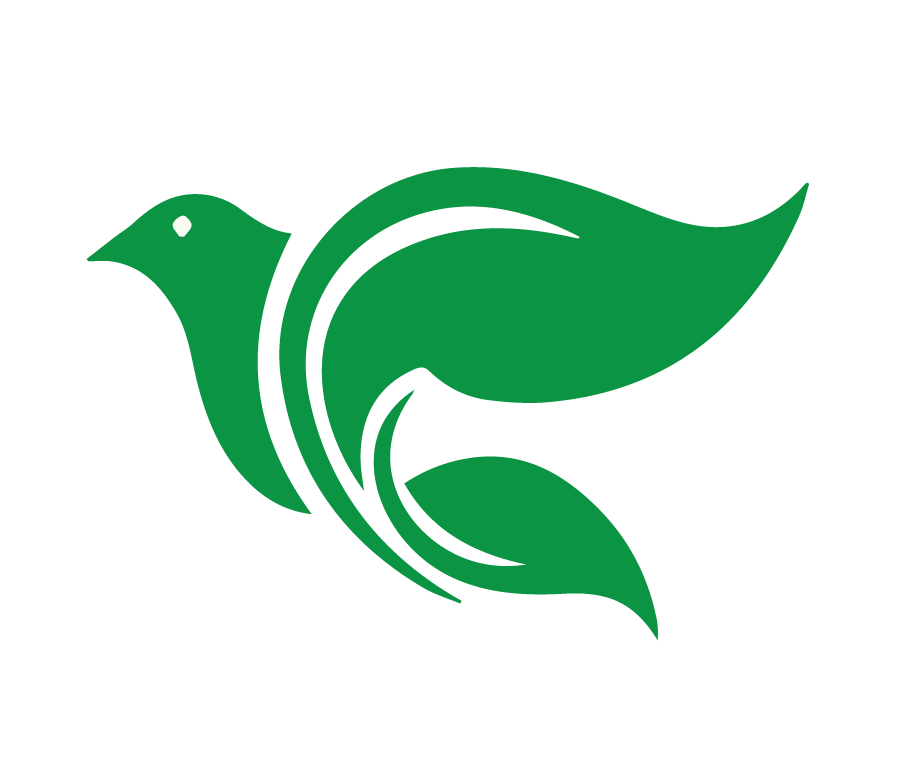 Los Proyectos Finales
¿Cuáles son sus preguntas?
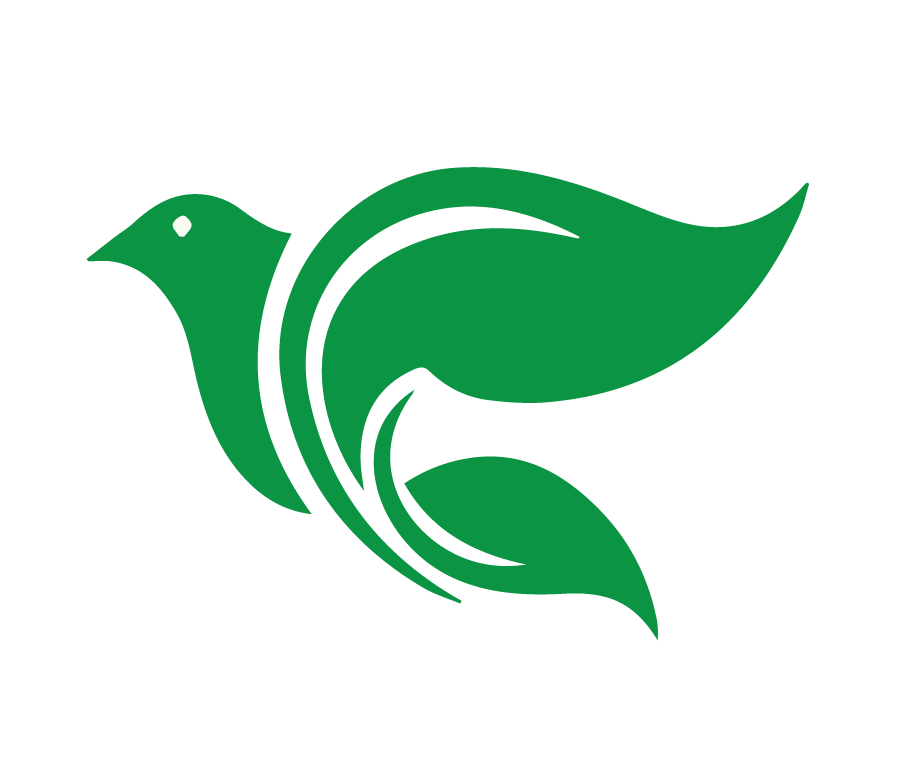 Bendición
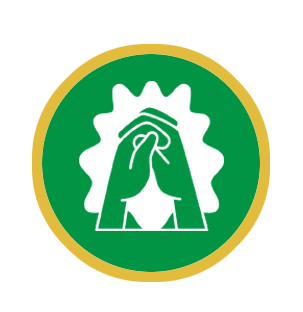 El Señor te bendiga y te guarde. Haga el Señor resplandecer su rostro sobre ti y tenga de ti misericordia. Vuelve el Señor su rostro a ti, y te conceda la paz. Amén. (Números 6:24-26)
[Speaker Notes: Compartir la oración de clausura o la bendición
Despedida]